Creating Your Birth Preference List
Insert Date and Time
Insert Organization Logo
[Speaker Notes: Welcome! We are gathered here today for a brief amount of time to discuss information about creating your birth preference list. Whether you or someone you know is pregnant, knowing what to expect and determining preferences for the birthing process is very important. As such, the Maternal Health Network of San Bernardino County worked together with the San Bernardino County Medical Society, San Bernardino Fatherhood, and Sankofa Birthworkers to discuss the three most important things families need to know when creating your birth preference list. This information was used to inform this presentation today.]
Welcome
Insert Photo of Presenter
Insert Presenter’s Name
Insert Organization
Insert Logo
[Speaker Notes: My name is [INSERT NAME] and I am a representative of [INSERT ORGANIZATION] and have worked in partnership with the Maternal Health Network to provide you this information today. 

[INSERT ANY BACKGROUND INFORMATION YOU THINK IS HELPFUL FOR THE PARTICIPANTS TO UNDERSTAND ABOUT YOU]

IF TIME ALLOWS – 
I would like for everyone in the room to now turn to the person sitting next to you and introduce yourself and what you hope to get out of this presentation today (if a virtual presentation, have folks introduce themselves in the chat).]
By the end of our time together,     you will learn about…
Planning with your provider
The birth environment
Flexibility and being prepared for changes
[Speaker Notes: We hope that by the end of this presentation, you will learn about: 
What to discuss and plan with your midwife or OB
Options and desires for your birth environment 
Considering what your alternate options are if your birth preference list needs to change

We have structured our time together to first share a bit of information with you, then we will have you chat with another participant about what you have learned. Finally, we will close our time together by offering folks the opportunity to ask questions. 

Are there any questions before we get started?]
Creating Your Birth Preference List
3 Things You Need to Know
[Speaker Notes: There is a lot of information about planning for labor and birth. This information has been synthesized into three main points that subject matter experts agree are the most important things families need to know when creating a birth preference list:

Expressing your wishes and planning with your provider 
What you can expect and plan for as part of your birth environment
Understanding the need for flexibility, including your secondary options, should your preference list need to change

Following our review of these three points, I will provide you will some resources on where to go for support.]
Planning with your provider
Discuss your birth preferences during prenatal visits 
 Explore options for pain management and labor     
     augmentation 
 Determine whether you will have a doula
 Your preferences if you have a planned or unplanned cesarean birth
 Outline your desires post-delivery
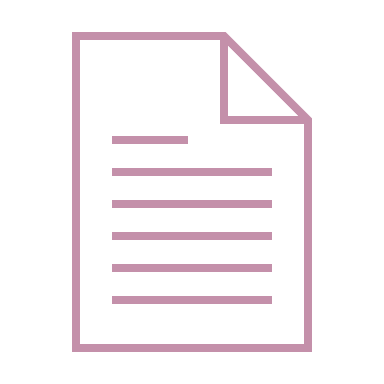 [Speaker Notes: During birth, the goal for everyone is a healthy birthing person, healthy baby, and healthy family. Your provider’s role in the birth plan is to facilitate open discussion about your preferences and realistic expectations. Before you starting writing your preference list, it can be helpful to take a childbirth preparation class to understand the basics of labor and birth and what your options are.

Planning
In addition to your midwife or OB, and your doula if you have one, your support person should be involved in your birth planning and understand your preferences and wishes. 

Pain management and labor augmentation
Determine if you’d like to have an unmedicated birth or if you’d like an epidural or another form of pain medication. If you want to have an unmedicated birth, some pain management preparation and techniques you can consider include having a doula present for labor and birth, taking a Birthing from Within class, Bradley Method birth class, Hypnobirthing class during pregnancy, breathing exercises, relaxation, hot and cold packs, and physical touch.
Labor augmentation can include the use of Pitocin to start or speed up labor. Explore the risks and benefits of being induced with Pitocin or other methods versus having labor start on its own.
You can also outline your preferences for the use of forceps, vacuum, routine IVs, and willingness to have an episiotomy.

Planned or unplanned cesarean birth
If you have planned cesarean birth for medical reasons, or if you need an unplanned or emergency cesarean birth, you can still have a preference list. Requests you can make include: 
Asking for a narrative or play by play of the birth 
Requesting a clear drape instead of a solid drape
Avoiding medications that alter your level of consciousness
Choosing not to have your hands tied down

Post-birth
Note if you want to have skin-to-skin with your baby immediately after birth, even if you have a cesarean birth.
Know how you plan to feed your baby; do you want to breastfeed or use formula? If you want to breastfeed, you can request to have a lactation consultant come to your room.
Specify your plans regarding delayed cord clamping, baby’s first bath, and other newborn care.
It can also be helpful to document your preferences around which stool softeners and pain medications work best for you.]
The birth environment
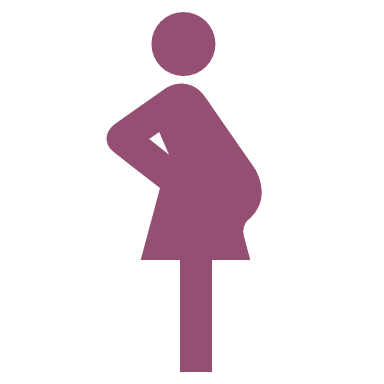 [Speaker Notes: Having a supportive and safe environment is key to helping a birthing person relax. There are several components of the birth environment that the birthing person can create for themselves. You can start by touring the birthing facility during pregnancy to understand what options and amenities are available to you and your support system. 

Some hospitals and birthing centers have regulations on how many people can be in the delivery room. Determine who want to have with you, including your partner, doula, or other support persons.
Focus on what you and your support team can control, such as if you want a certain playlist or music to be on while you labor, if you want the lights dimmed, and whether you think you’ll want your support person to massage you or recite prepared birth affirmations.
If planning an unmedicated birth, research and determine if you want a fetal monitor hooked up to you continuously, or if you’d like to request intermittent monitoring where the baby is only monitored every a few minutes so you can move and walk around while you labor. Additionally, having Hep-lock instead of an IV can be less inhibiting. Talk with your provider about how these and other interventions can impact the birthing environment and your ability to move freely during labor and birth.
Many hospitals and birthing centers offer showers and bathtubs to labor in as well as birth props, such as stools or balls.
It may be helpful to talk with your provider about positions you can deliver in, regardless if you choose to have an epidural. A few birthing positions include side lying, kneeling on hands and knees, squatting, or standing. Research the benefits of delivering in positions other than laying your back.]
Flexibility
[Speaker Notes: Birth is very dynamic and sometimes doesn’t go according to your preferences. It’s important to remain flexible and be prepared to do things differently from what you originally wanted. For example, your doctor or certain facilities may not be available on the day you deliver. There could also be complications with you or the baby throughout the labor and delivery. As much as we plan, one can trust that they've been prepared to meet the challenges that arise, long before the became pregnant.

During your prenatal visits, talk to your provider about what can happen during labor. Include some alternate preferences in your birth plan, such as contingency planning if you need a cesarean birth. If complications or the need for changes arise, your provider and birthing team should involve you in any decisions to ensure your health and that your baby is birthed safely.]
Resources Available
Sankofa Birthworkers:  https://www.sankofabirthworkers.com/ 
March of Dimes:  https://www.marchofdimes.org/  
Riverside Community Health Foundation: https://rchf.org/maternalwellness/
Loma Linda University: https://lluch.org/mother-baby?rsource=lomalindababies.org
[Speaker Notes: It is a good idea to think about who you may reach out to if you need help creating your birth preference list. Your provider may be your first resource but there are others to assist you in the process.

Sankofa Birthworkers Collective of the Inland Empire includes midwives, certified doulas, lactation consultants, community advocates, and other supporters. The also offer free doula services for those who meet eligibility requirements. 

March of Dimes is a national organization that provides education and advocacy for all moms and babies. A birth plan template and more information can be found on their website.

Riverside Community Health Foundation: The Maternal Wellness Programs offer a variety of support for birthing people and their families. Supports include a doula access program, childbirth preparation classes, and the Mothers and Babies Program.

Loma Linda University | Children’s Health: Aside from being a hospital where you can birth your baby, Loma Linda also offers prenatal care and classes and workshops including the Birth and Beyond Education Center, childbirth and breastfeeding classes, support groups, infant and child CPR, and car seat safety.]
Creating Your Birth Preference List
Let’s Chat…
[Speaker Notes: Now that we have reviewed the three most important things subject matter experts want you to know about creating your birth preference list, let’s discuss what we have learned and consider how this information applies to your specific needs.]
Think - Pair - Share
What are you already doing to prepare for labor and birth?
[Speaker Notes: You are going to be paired with another individual here and take about one minute each to what you are already doing to prepare for labor and birth.]
Group Discussion
Is there anything you heard today that you may want to include in your birth preference list?
[Speaker Notes: Let’s come back together as a group and chat briefly about what you learned. Is there anything you heard today that you may want to include in your birth preference list?]
Personal Reflection
Based on today’s presentation, is there anything you want to discuss with your provider about your birth preferences?
[Speaker Notes: Before you leave today, I want you to take a moment to think about if there is anything you want to discuss with your provider about your birth preferences.]
Creating Your Birth Preference List
Questions?
[Speaker Notes: I would love to hear from you now. We have about 5 minutes for questions. Please feel free to pose your question to the group and I will do my best to respond or refer you to someone who can answer your question.]
Thank you!
Published in 2022. For additional information about the MHN, please visit our website at: 
https://www.maternalhealthnetworksb.com
[Speaker Notes: Thank you for spending time with me today! 

This presentation was developed in partnership with the Maternal Health Network of San Bernardino County, a collaborative committed to supporting families before, during, and after pregnancy. If you would like to learn more about the Maternal Health Network, please visit their website at https://www.maternalhealthnetworksb.com/]